แก้ไขครั้งล่าสุดเมื่อวันที่ 5 พฤษภาคม 2568
2301361SYSTEMS ANALYSISAND DESIGN
12
Transition to the New System
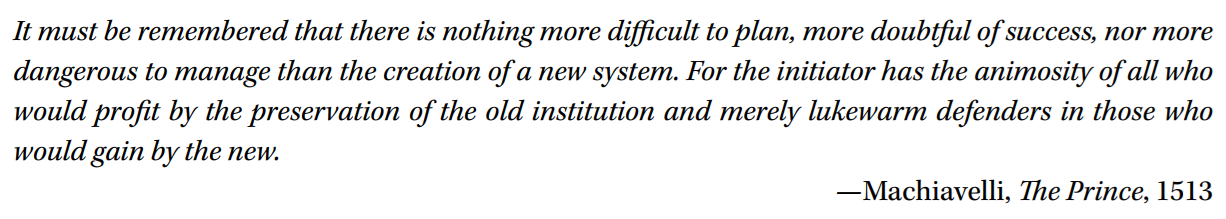 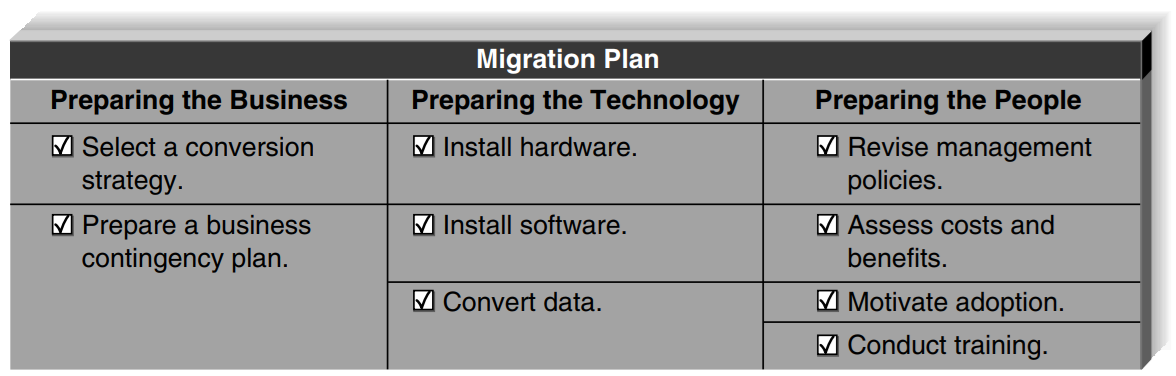 ที่ยากคือระบบที่ต้องทำงานต่อเนื่อง 24 ชั่วโมง ไม่มีวันหยุด เช่น mobile banking
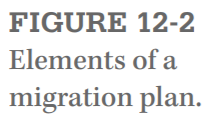 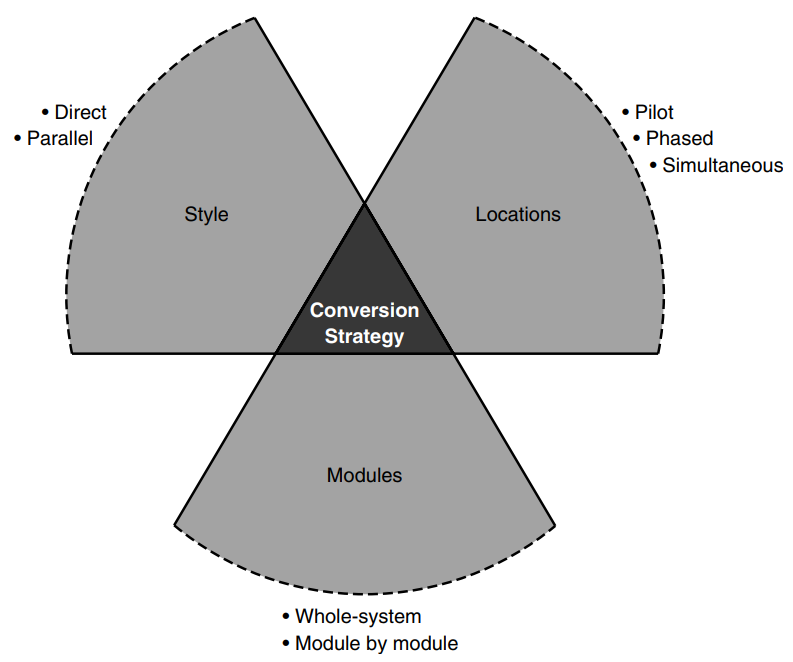 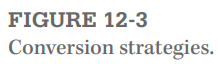 Conversion Style
Direct conversion
Parallel conversion
Conversion Locations
Pilot conversion
Phased conversion
Simultaneous conversion
Conversion Modules
Modular conversion
Whole-system conversion
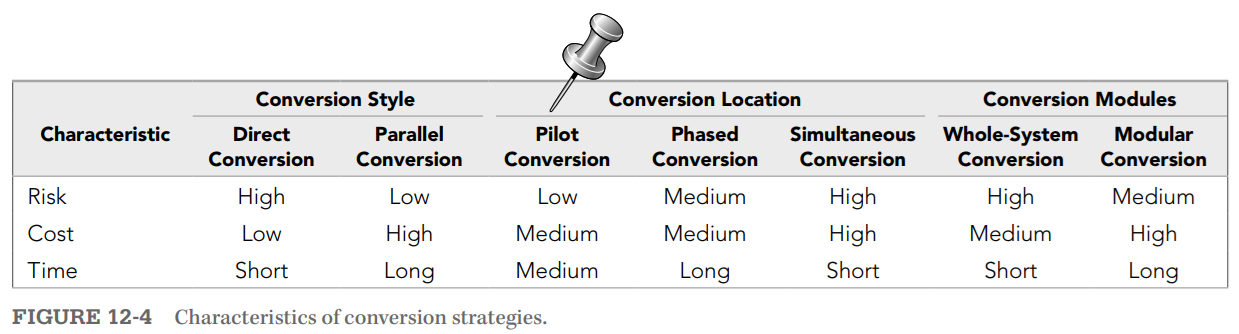 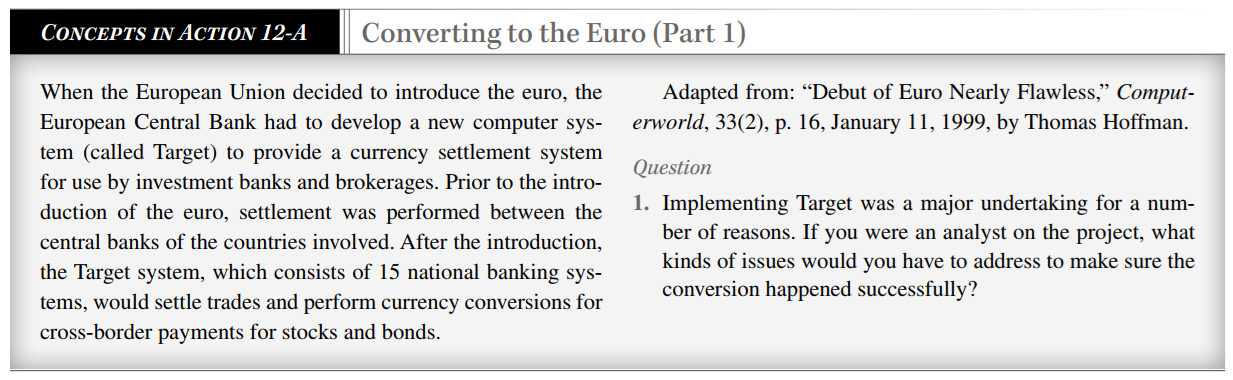